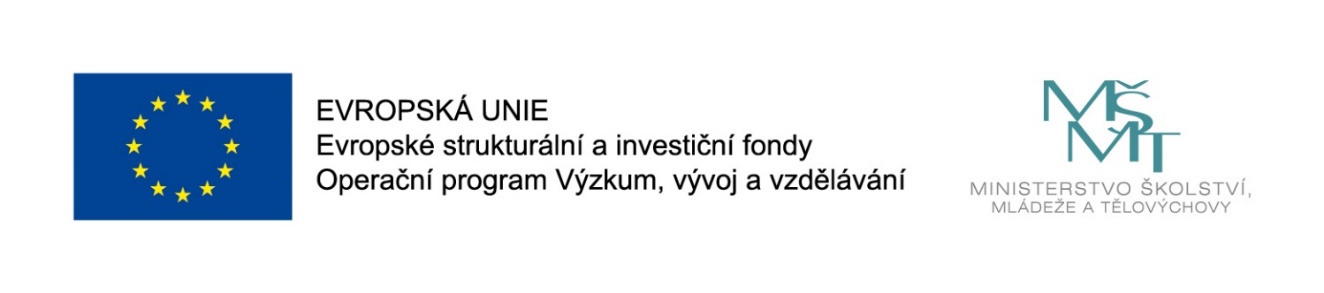 Názevprezentace
Prezentace předmětu:
MANAŽERSKÉ DOVEDNOSTI V MEZIGENERAČNÍM TÝMU
Vyučující:
Mgr. Dagmar Svobodová, Ph.D.
Ing. Zuzana Palová
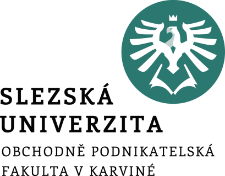 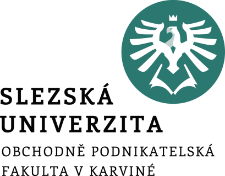 Zhodnocení proveditelnosti projektu – část druhá
Obsah:
Opakování první části
Organizace a řízení provozu
Lokalita a pozemek
Implementační plán projektu
Finanční a ekonomická analýza
Studie proveditelnosti
Účel a zadání studie
Obsah studie proveditelnosti 
Souhrnný přehled výsledků studie
.
Struktura přednášky
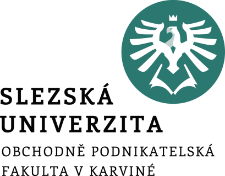 Zhodnocení proveditelnosti projektu – část druhá
Cílem přednášky je seznámit studenty s úvodní studií proveditelnosti projektu a se studií proveditelnosti.
.
Opakování první části
Úvodní studie proveditelnosti 
Informační základna studie proveditelnosti
Nepředvídatelné vlivy působící na přesnost informační základny
Náklady na vypracování studie proveditelnosti
Cíle, strategie a historie projektu
Marketingová strategie
Kapacita, výkony, výstupy
Technické řešení projektu
Struktura pracovních sil
Základy studie proveditelnosti
Organizace a řízení provozu
Je úzce spojeno s technickým řešením projektu
Souvisí s typem zadaného projektu
Například projekty zaměřené na hospodářská střediska
Mohou se rozdělovat např. na středisko výrobní, administrativně-právní nebo středisko služeb
Projekty zaměřené na služby v neziskovém sektoru 
je vhodné rozdělit formou nákladových středisek
Ve většině případů není jednoduché organizační strukturu efektivně navrhnout
Lokalita a pozemek
Je součástí každého projektu
Souvisí s výběrem vhodného umístění projektu
Je dobré učit hned několik vyhovujících alternativ a vybrat tu nejvhodnější
Odůvodnění volby lokality a pozemku
Odvíjí se od nastavených cílů a strategií
Na výběr lokality mají  vliv kalkulace nákladů
Je třeba vzít v úvahu případný negativní vliv projektu na životní prostředí
Lokalita a pozemek
Faktory ovlivňující volbu pozemku:
dostupnost, 
možností dalšího rozvoje, 
doprava, 
technické sítě
postoj místních úřadů
životní prostředí
zdroje pracovních sil
Součástí výběru lokality a pozemku jsou i tabulky investičních a provozních nákladů
Implementační plán projektu
Slouží k časovému uspořádání projektu, k rozložení požadovaných zdrojů i nákladů
Zde se časově rozloží každá projektová činnost a navážou se na ní potřebné zdroje a náklady
Jsou zde posuzovány a rozloženy všechny varianty projektu
Kontrola plánovaných nákladů se skutečnými
„Jednoduše řečeno je implementační plán projektu takovou cestou k úspěšné realizaci projektu v investiční fázi a zároveň ukazuje, kdy bude potřeba využít požadované zdroje.“
Finanční a ekonomická analýza
Je součástí každého projektu
Nelze jí vynechat ani u neziskových projektů!!!!
Analýza investorovi poskytuje představu o velikosti provozních a investičních nákladů a o časovém rozložení v rámci projektu
Investor se zjistí, jestli je schopný a ochotný pokrýt všechny požadované náklady
Investor zjistí životaschopnost projektu
Investiční náklady:
stálá aktiva a provozní kapitál
Finanční a ekonomická analýza
Externí a interní zdroje
externí (dotace, dary nebo úvěrové financování, aj.)
interní (ze zisku, finančních rezerv, odpisů, aj.)
Ekonomické hodnocení
Příklad struktury ekonomického modelu:
vstupní ekonomické informace
vztahy pro výpočet ekonomických ukazatelů
vstupní informace
Struktura ekonomického modelu se může lišit v závislosti na charakteru projektu
Studie proveditelnosti
Zahrnuje v sobě celkové informace a důležité faktory o daném projektu
Popisuje investiční záměr a pomáhá posoudit různé alternativy projektu a jeho realizovatelnost
Provádí se v předinvestiční fázi projektu
Provádí se v podnikatelském sektoru, i ve veřejné sféře
Úvodní studie proveditelnosti může být vynechána
Účel a zadání studie
Účelem je předložení prvního podkladového dokumentu
Management rozhoduje o přesunutí projektu do investiční fáze
Před přesunutím se vypracuje studie proveditelnosti
Možnost předání studie externí firmě
Zadání studie souvisí i se stanovením výše nákladů
Faktory ovlivňující výši nákladů:
hloubka provedení studie proveditelnosti, rozsah a povaha projektu, výběr externí firmy pro zpracování studie atd.
Obsah studie proveditelnosti
Je mnohem podrobnější
Často se doplňuje o body neuvedené v úvodní studii
všechny body jsou velice podrobně zpracovány do různých typů scénářů
U specifických projektů mohou být některé body součástí před-výzkumu
Důležité je se zaměřit na charakter projektu
Obsah studie proveditelnosti
Příklad obsahu studie proveditelnosti:
Souhrnného přehledu výsledků studie
Pozadí a historie návrhu projektu
Kapacity trhu a závodu
Surovin, materiálů a výrobních vstupů
Lokality a pozemku
Technického řešení projektu
Organizace závodu a režijních nákladů
Pracovní síly
Realizace projektu a
Finanční a ekonomické analýzy.
Souhrnný přehled výsledků studie
je jednotný dokument zahrnující všechny body uvedené v obsahu
Měl by poskytovat všechny posouzené varianty
V celkovém posouzení projektu by měli být stručně vystiženy důvody, informace a závěry 
Měl by dát subjektům jasnou představu o možnostech realizování některé z variant projektu
Možnost prostudovat si bod po bodu celou studii proveditelnosti nebo některou z jejích částí
Souhrnný přehled výsledků studie
Některé důvody, informace a závěry pro posouzení projektu
hlavní charakteristiky
tržní příležitosti
vstupy projektu a jejich dostupnost
umístění projektu
technické řešení projektu, výběr technologie
kvalifikační struktura a množství lidských zdrojů
implementační plán realizace projektu
ekonomické vyhodnocení a finanční analýzy
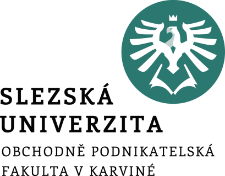 Shrnutí přednášky
Prezentace stručně rozvádí zbytek struktury úvodní studie proveditelnosti a studii proveditelnosti. 

Popisuje nejčastěji využívané body v obsahu studie proveditelnosti. Vzhledem k různým charakterům projektu, ať už se jedná o rozdíl mezi neziskovými a ziskovými projekty nebo jiný rozdíl, je třeba obsah studie tomu přizpůsobit. 

Velmi důležitou částí je celá úvodní studie proveditelnosti, která častokrát bývá první a posledním krokem při provádění zhodnocení proveditelnosti projektu a také vstupní bránou k investiční fázi projektu.